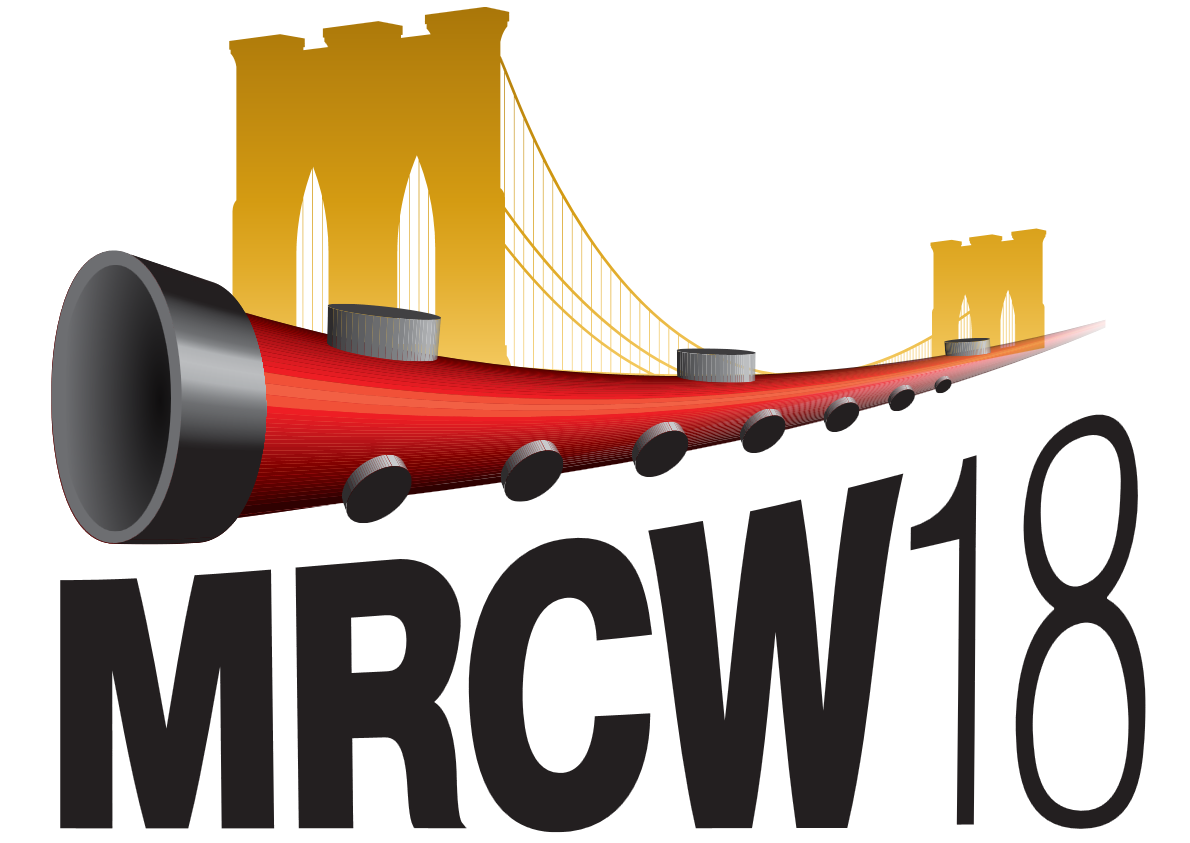 Potential Application of Advance Control Algorithm for Fast Tuner Control
Shen ZhaoLow Level Radio Frequency Team Leader
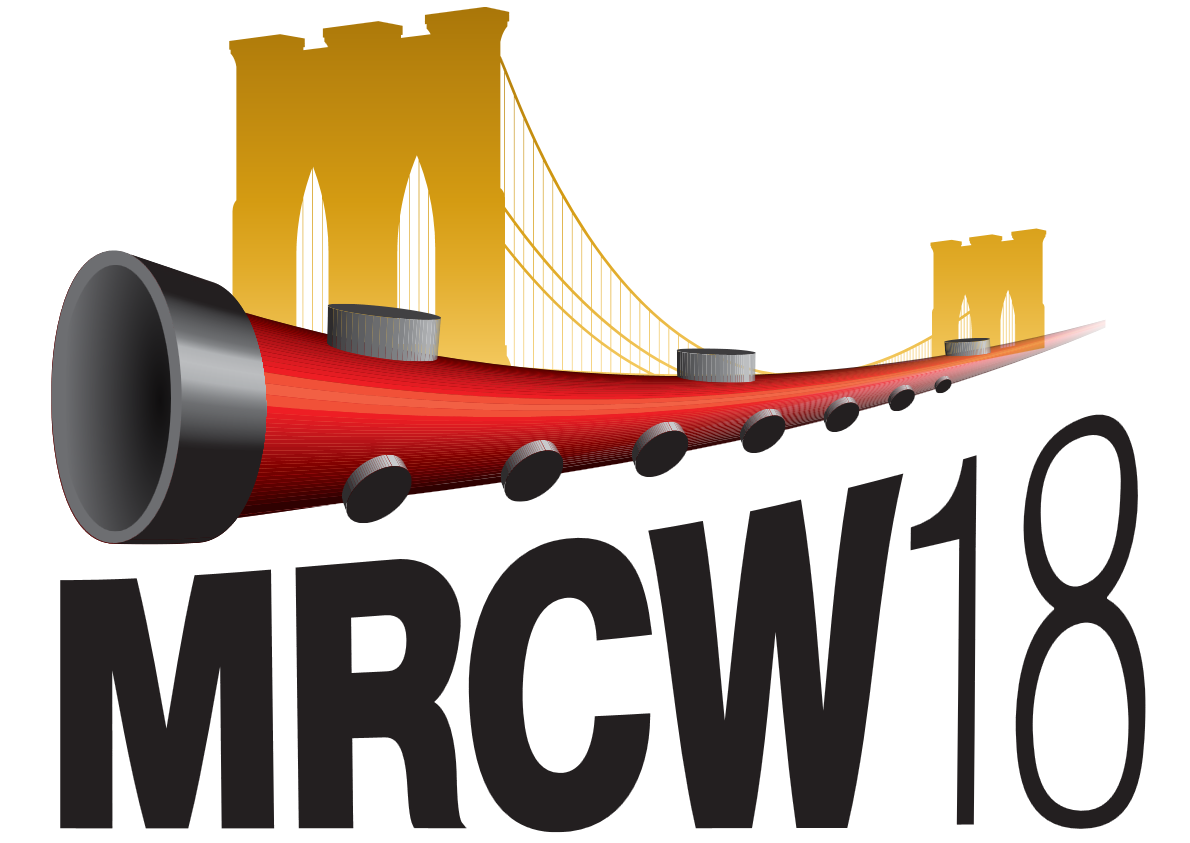 Outline
Tuner Types
Control Strategy
PID
Observer based control
Simulation Study
Model
Results
Parameter tuning
Summary
S. Zhao, 2018 Oct. 25, MRCW18
, Slide 2
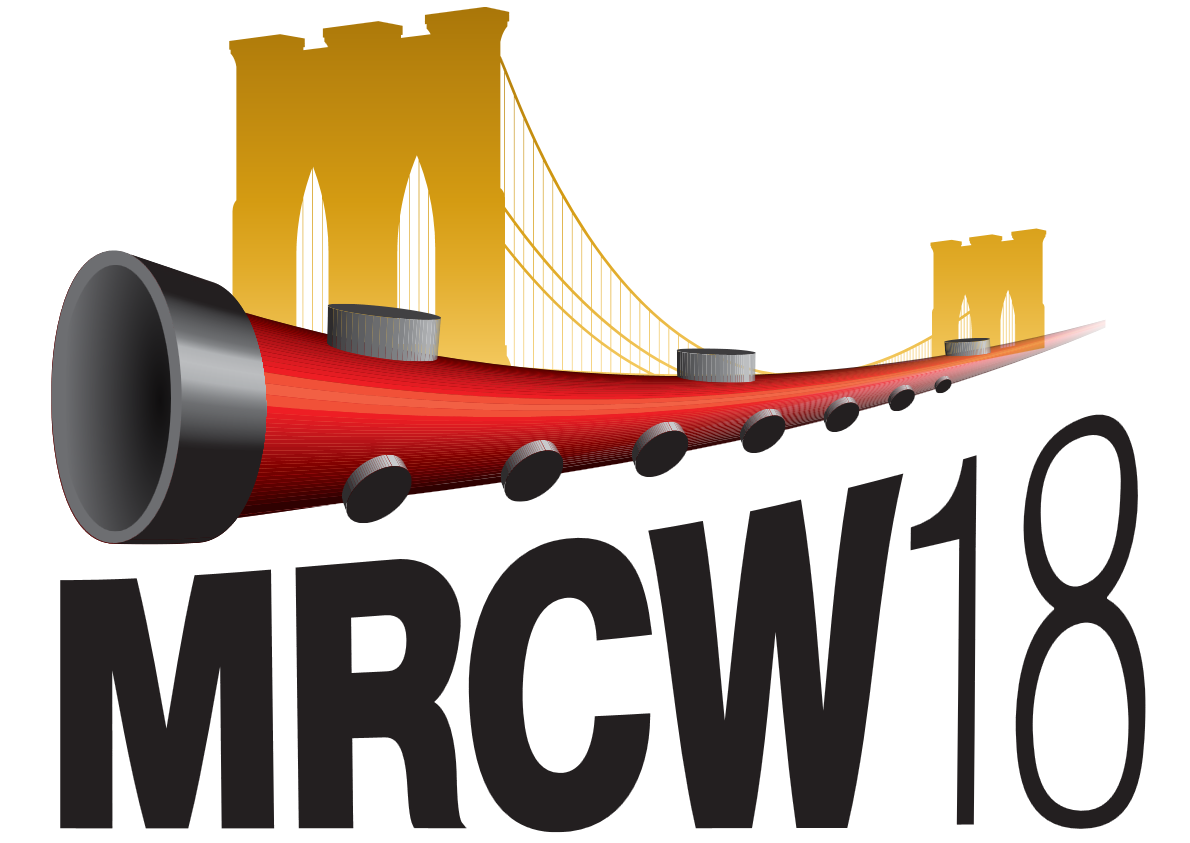 Slow Tuner vs. Fast Tuner
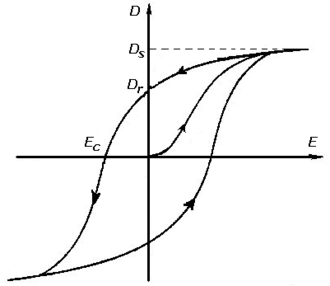 Cons
Hysteresis
Creep
Nonlinear gain
Piezo Tuner
Pros:
Fast response
Fine resolution
S. Zhao, 2018 Oct. 25, MRCW18
, Slide 3
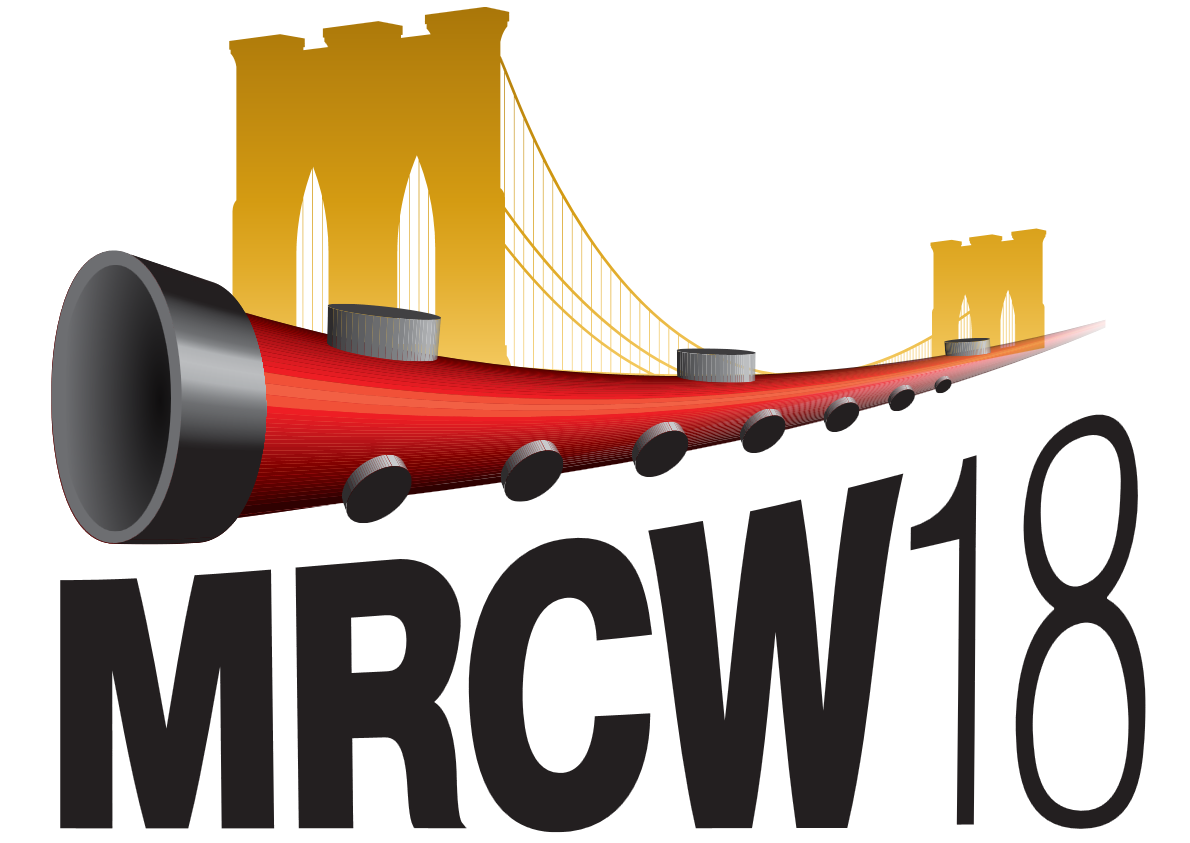 Control of Choice
S. Zhao, 2018 Oct. 25, MRCW18
, Slide 4
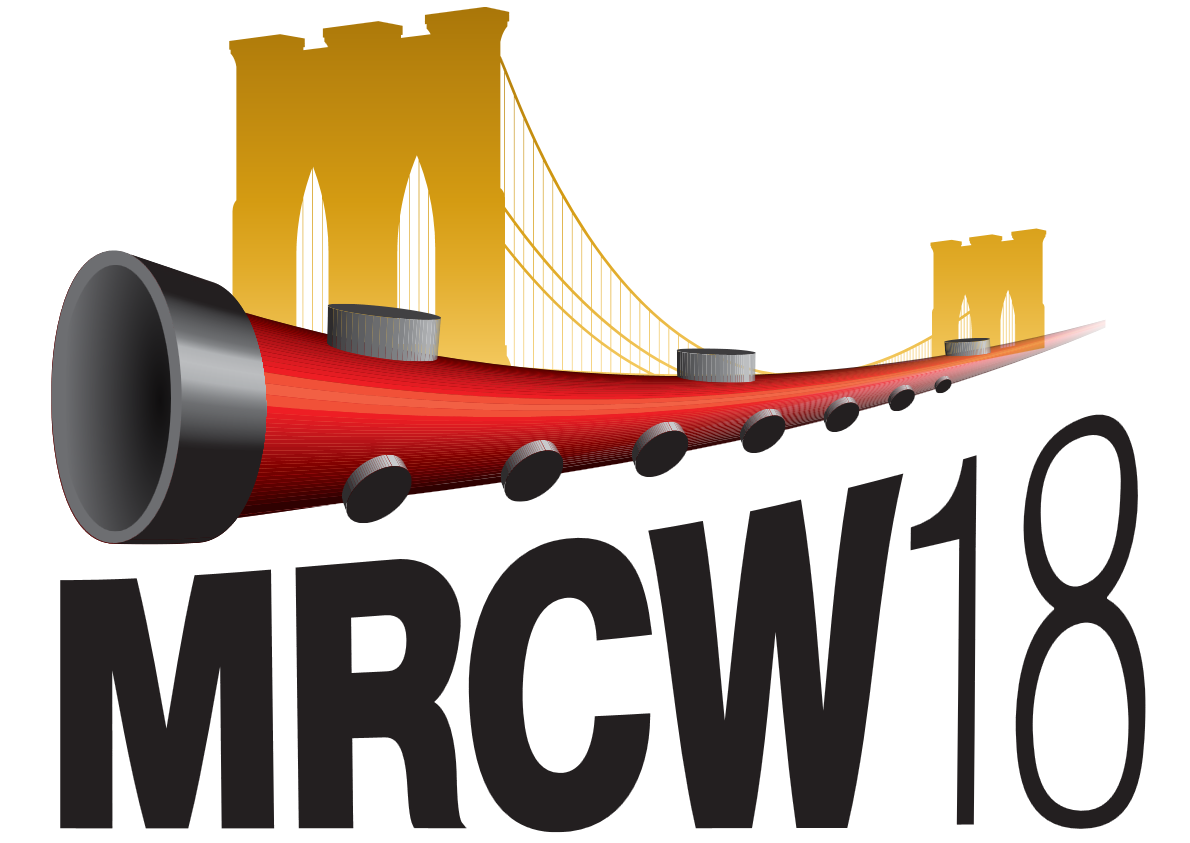 PID Controller
Pros
Simple structure
System can be treated as black box
Only three parameters to tune
Transfer function analysis


Cons
One degree of freedom
Tracking			y(s) / r(s) => 1
Disturbance rejection	y(s) / d(s) => 0

Ignoring knowledge of system

Performance
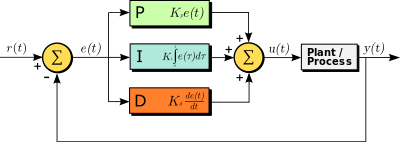 di
do
G-1(s)
+
+
y
+
r
+
+
C(s)
G(s)
-
S. Zhao, 2018 Oct. 25, MRCW18
, Slide 5
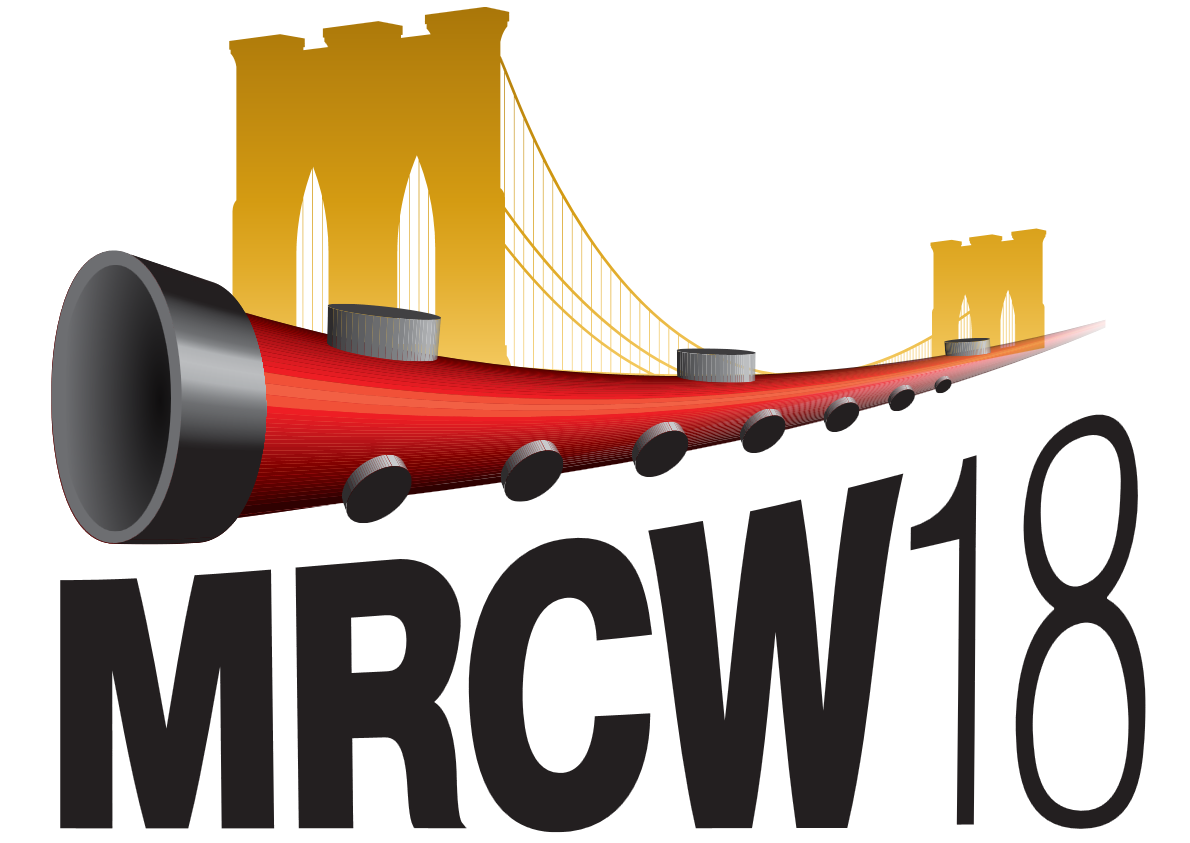 Observer based Control
Observers
Luenberger observer
Estimate system states
Unknown input observer
Estimate external disturbance
Extended state observer
Estimate external disturbance and unknown dynamics

Equivalent Transfer Function Representation
Two degree of freedom
Observer performance determines disturbance rejection performance
Controller performance determines tracking performance
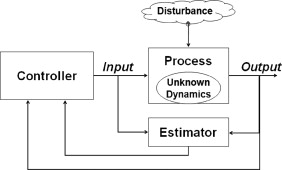 Reference
Observer
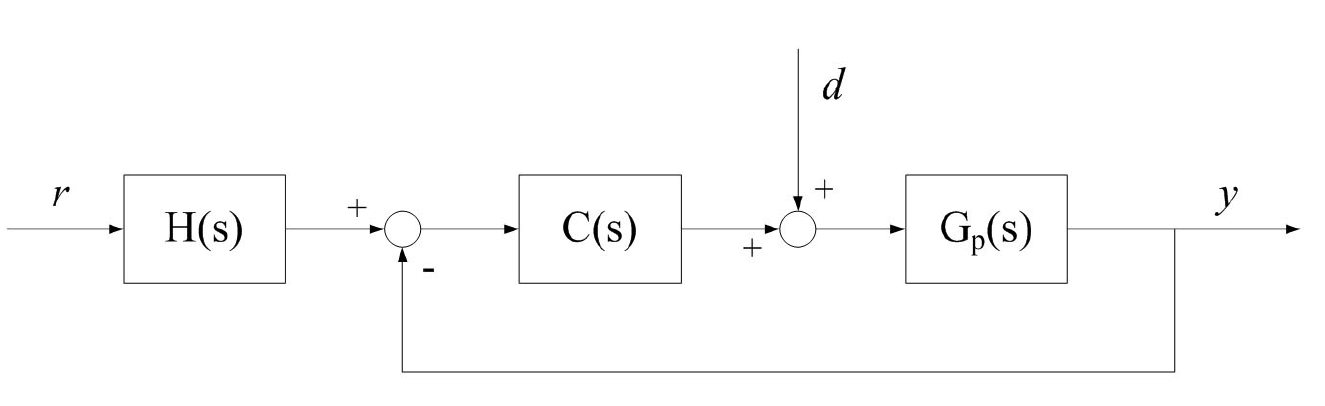 S. Zhao, 2018 Oct. 25, MRCW18
, Slide 6
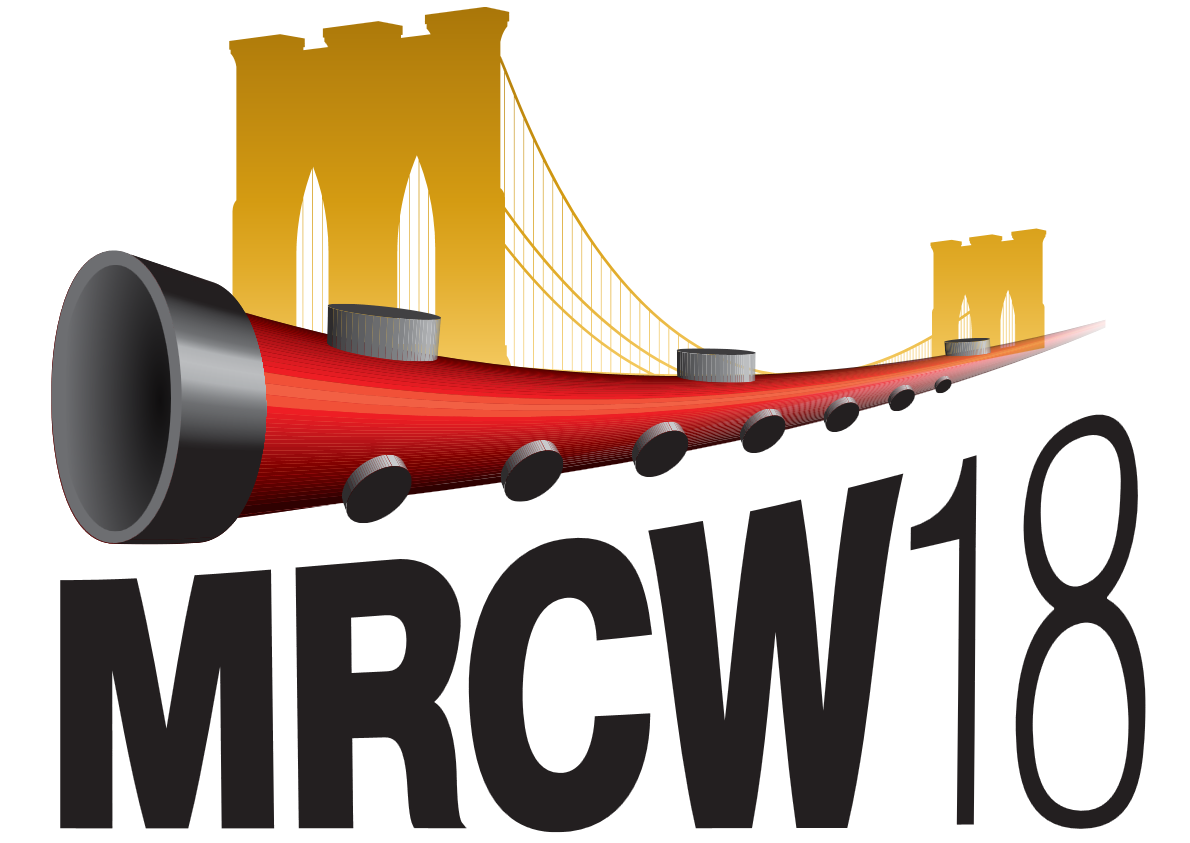 Simulation Model
30 Hz
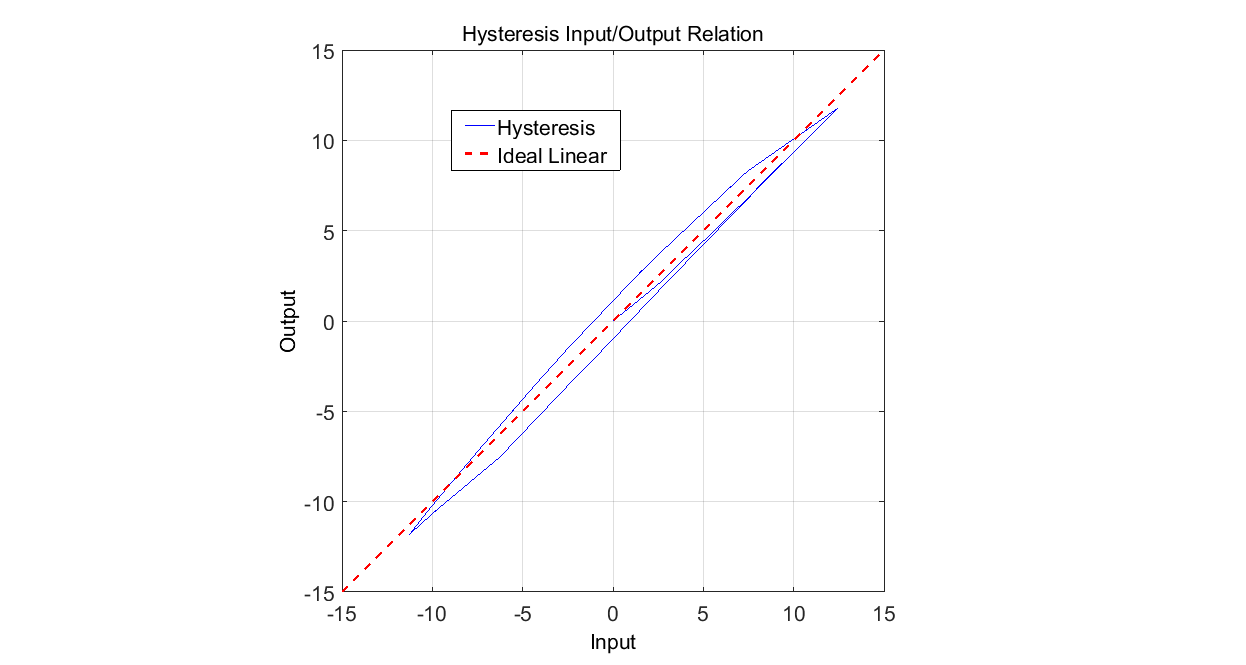 Notes
Hysteresis is treated as disturbance and its effect is estimated by the ESO (z2) and then cancelled in the controller
The ESO does not include any model information of the hysteresis; the estimation performance is mainly determined by the observer bandwidth, which is limited by sampling rate and noise level.
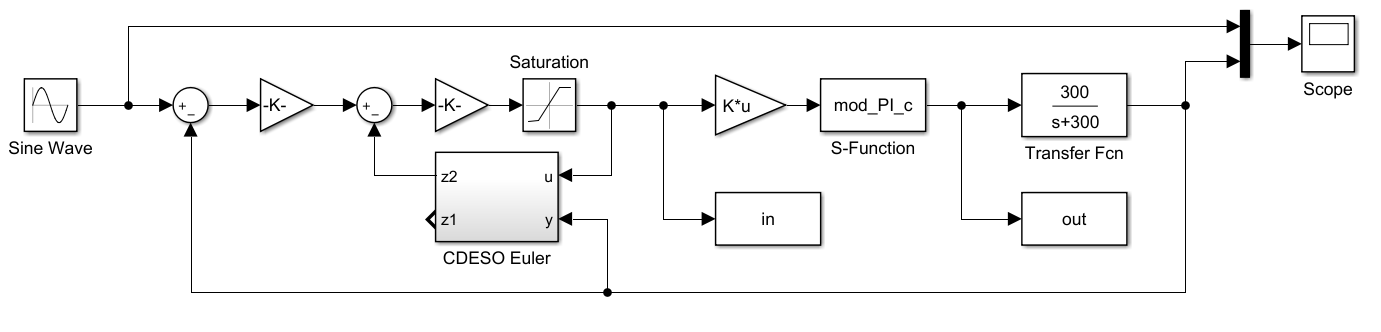 Hysteresis
ADRC
S. Zhao, 2018 Oct. 25, MRCW18
, Slide 7
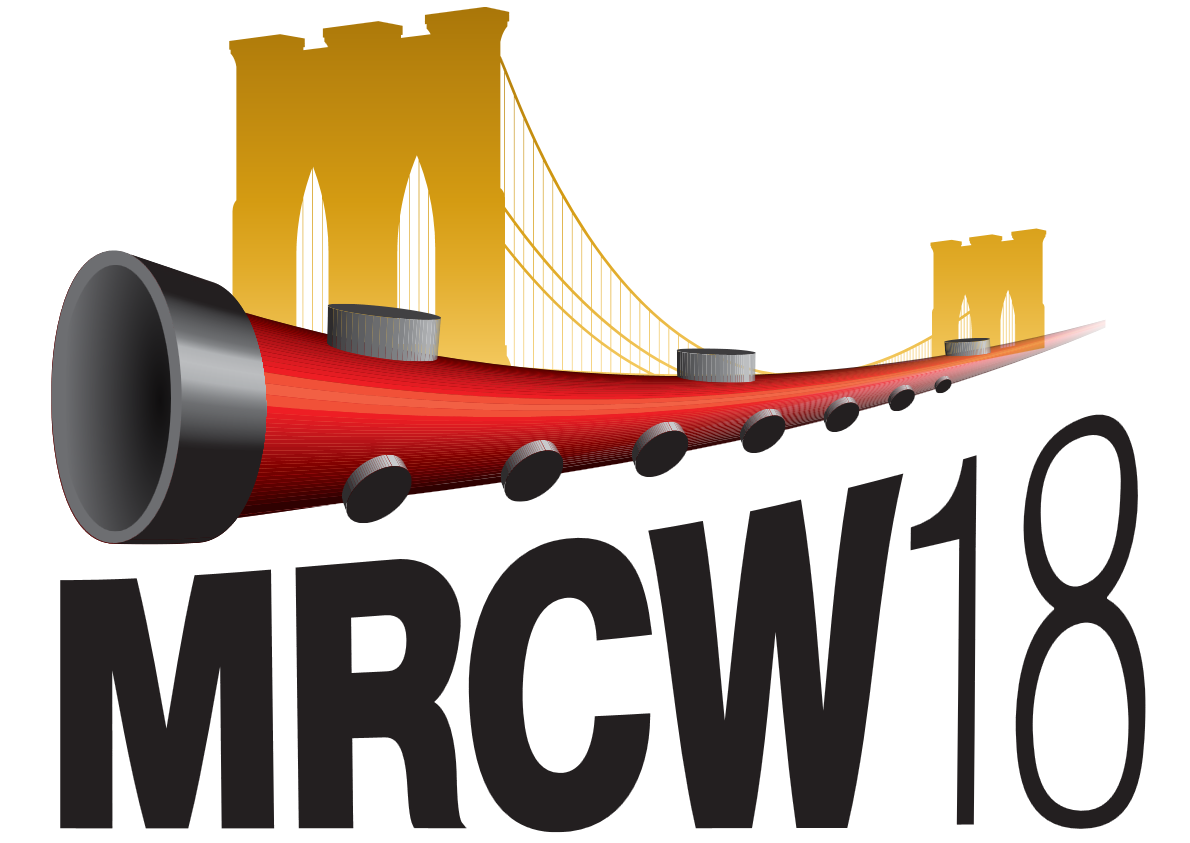 Simulation Results
The nonlinear effect of the hysteresis will distort the perfect sinusoidal input and create higher order harmonic components in the system output.
With feedback control, the third harmonic in the system output signal is greatly suppressed.
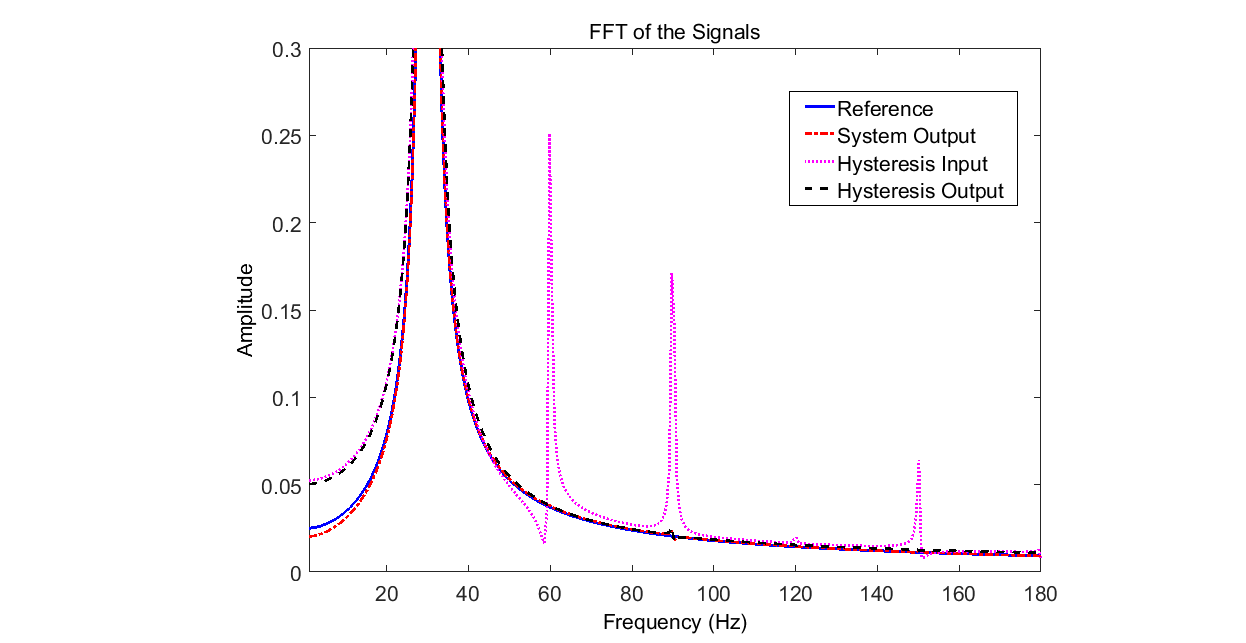 residue nonlinear effect
S. Zhao, 2018 Oct. 25, MRCW18
, Slide 8
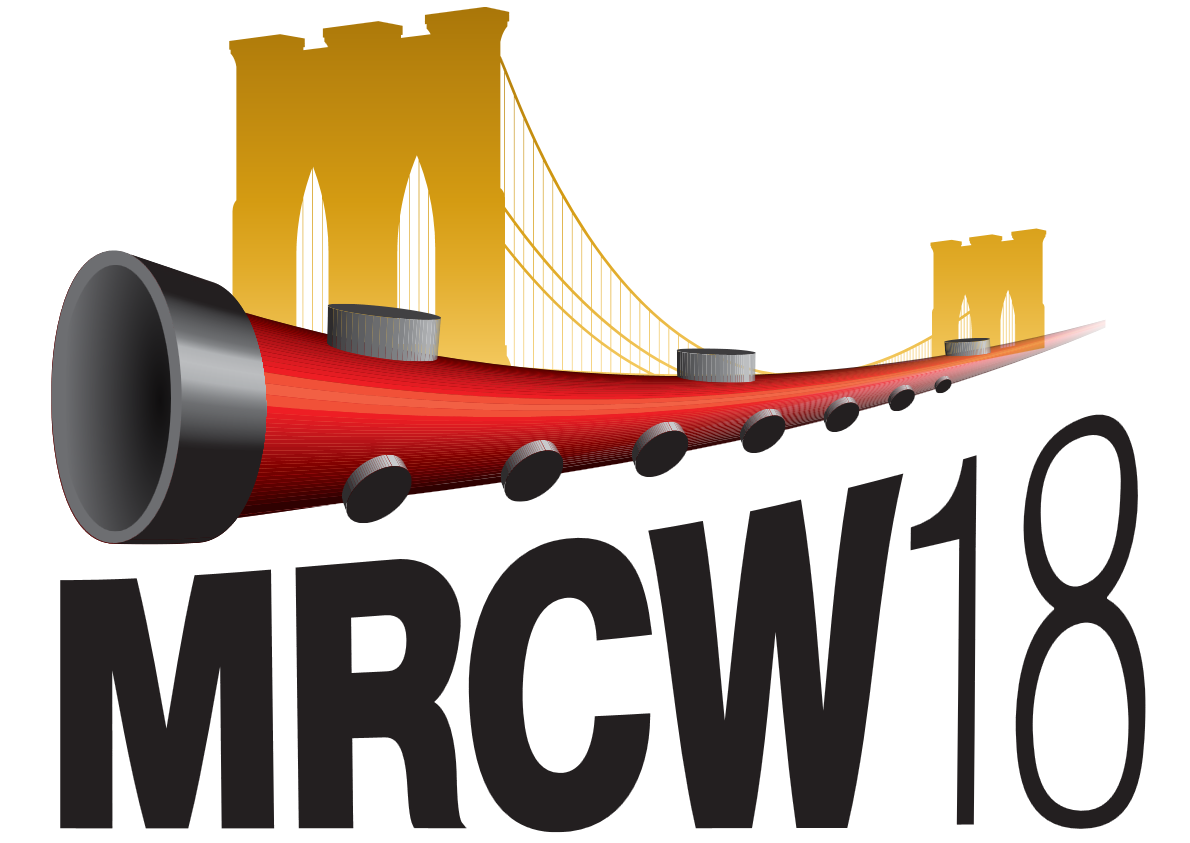 Parameter Tuning
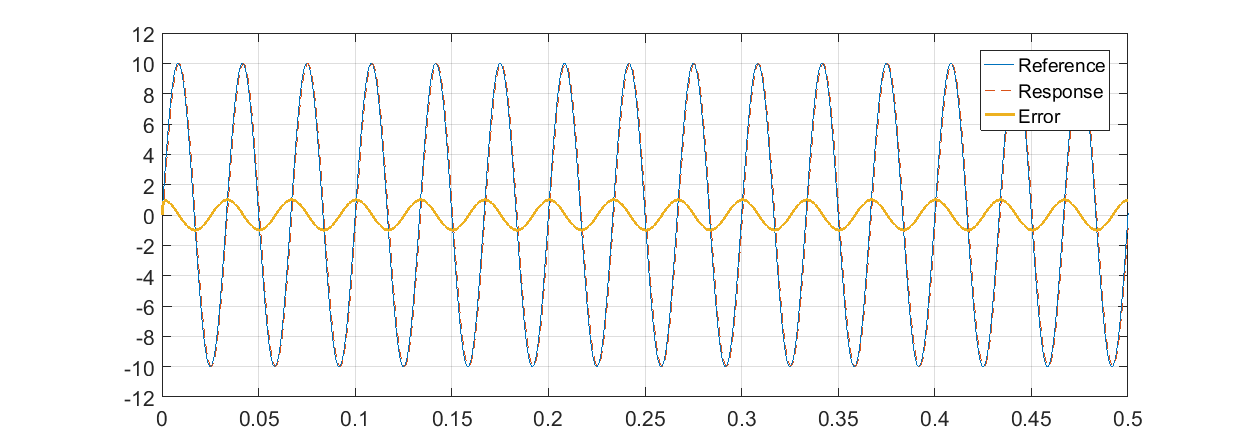 S. Zhao, 2018 Oct. 25, MRCW18
, Slide 9
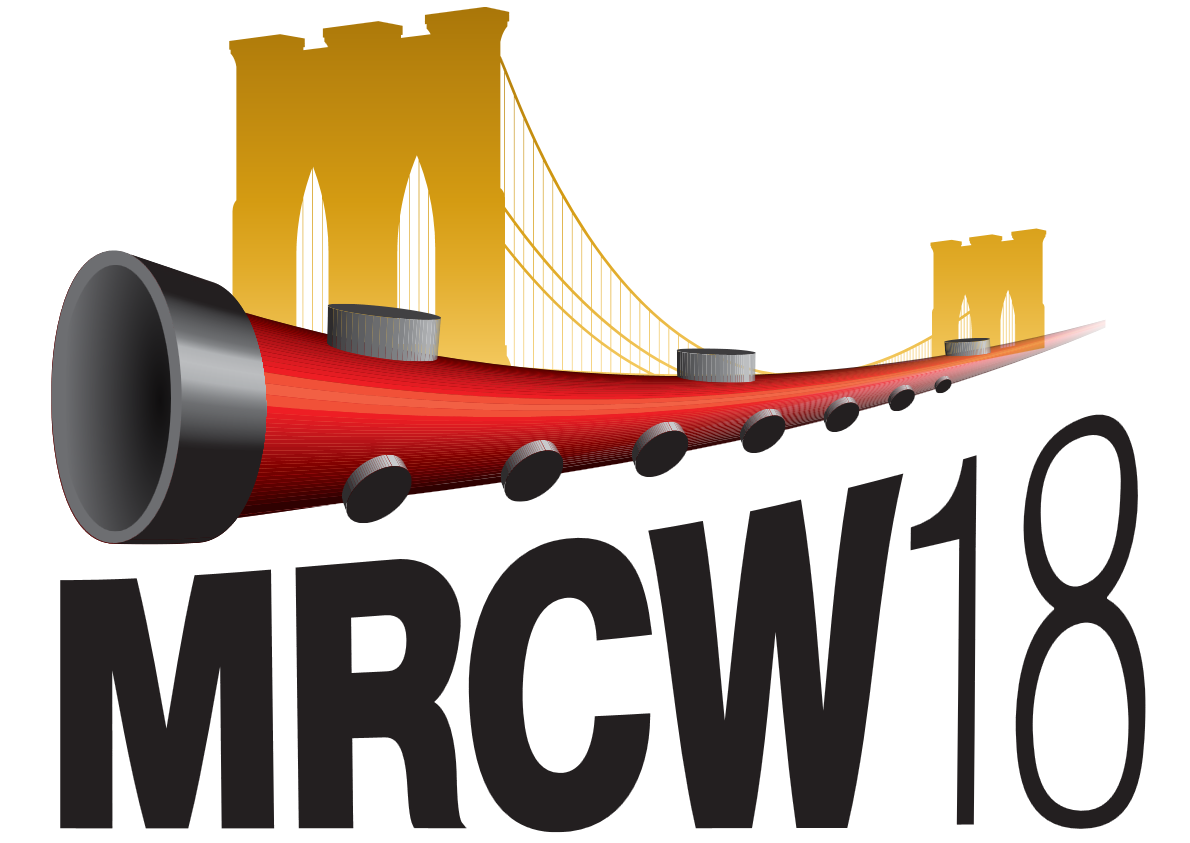 Summary
Traditional PID controller is still dominant, but performance may be limited for challenging problems

The disturbance observer based control design may be an effective solution to deal with the hysteresis effect in the piezo fast tuner

Looking for collaborations if interested
S. Zhao, 2018 Oct. 25, MRCW18
, Slide 10